4. prednáška (7.3.2022)
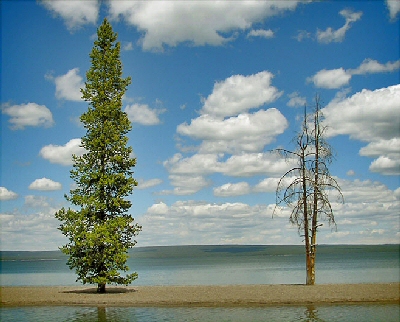 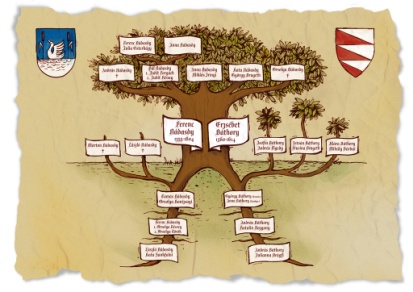 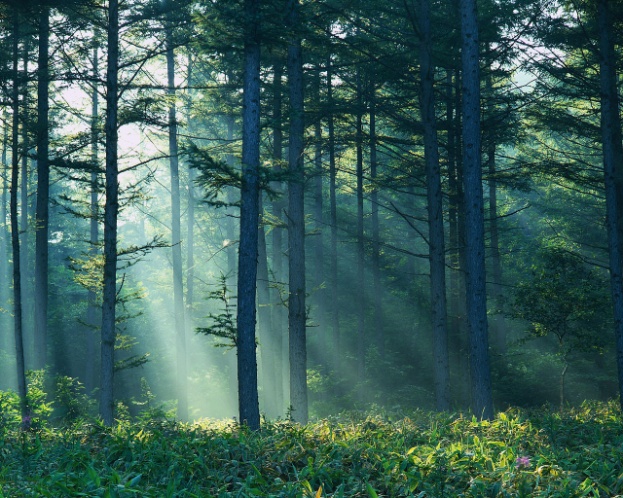 Stromy
alebo 
rodostromy atajomstvá TreeSet-u
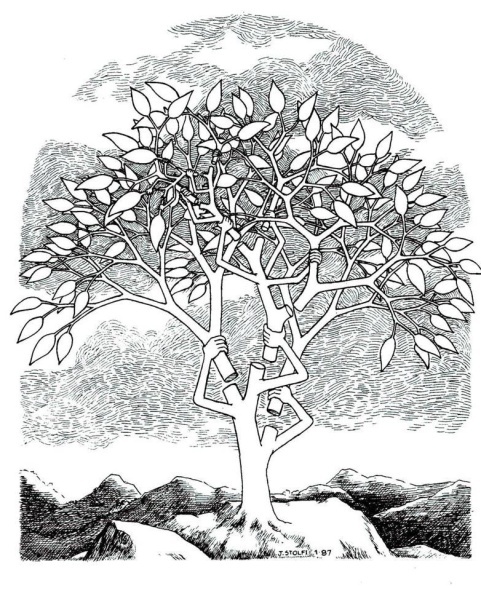 Hierarchie okolo nás
Stromové zobrazenie adresárovej štruktúry
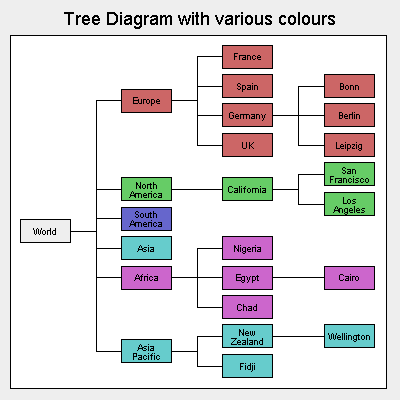 Hierarchický diagram
Strom potomkov
Janko má deti Jožka, Máriu a Karola.
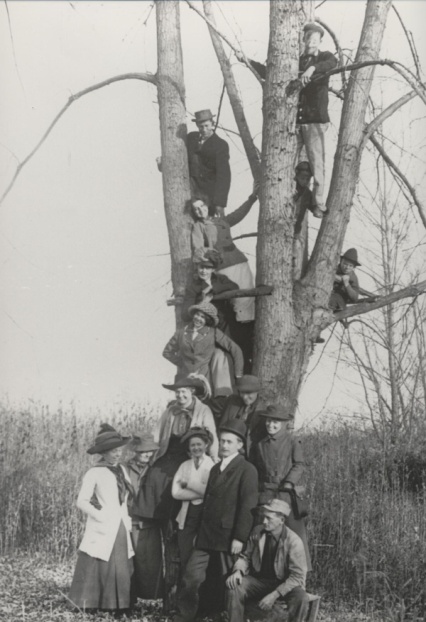 Karol má dcéry Luciu a Petru.
Strom potomkov v Jave
Meno, resp. ďalšie údaje o osobe.
import java.util.List;

public class Osoba {
  private String meno;
  private List<Osoba> deti;
}
Zoznam referencií na osoby, ktoré sú deťmi tejto osoby.
Rekurzívna údajová štruktúra. Osoba je definovaná zoznamom osôb.
Strom potomkov v Jave
import java.util.*;

public class Osoba {
    private String meno;
    private List<Osoba> deti = new ArrayList<Osoba>();

    public Osoba(String meno) {
        this.meno = meno;
    }

    public void pridajDieta(Osoba dieta) {
        deti.add(dieta);
    }
}
V takto navrhnutej údajovej štruktúre osoba pozná len svoje deti, nepozná svojho rodiča.
Strom potomkov v Jave
public static void main(String[] args) {
    Osoba janko = new Osoba("Janko");
    Osoba jozko = new Osoba("Jozko");
    Osoba maria = new Osoba("Maria");
    Osoba karol = new Osoba("Karol");
    Osoba lucia = new Osoba("Lucia");
    Osoba petra = new Osoba("Petra");
    janko.pridajDieta(jozko);
    janko.pridajDieta(maria);
    janko.pridajDieta(karol);
    karol.pridajDieta(lucia);
    karol.pridajDieta(petra);
}
Genealogické otázky
Osoby sa môžeme:
spýtať na celkový počet potomkov,
spýtať na počet generácií potomkov,
spýtať na zoznam všetkých potomkov,
spýtať na zoznam potomkov nejakej generácie,
...
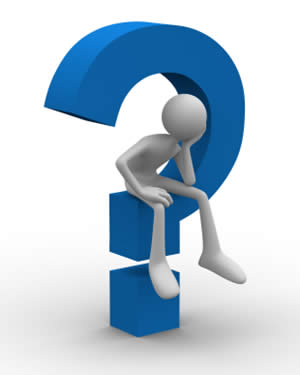 Počet potomkov
Potomkovia sú deti osoby, ich deti, ich detí deti, ich detí detí deti, ich detí detí detí deti, ...
Obmedzenie štruktúry: Osoba pozná len svoje deti, nie vnúčatá a ďalších potomkov, ...!

Algoritmus:
spýtaj sa každého dieťaťa na počet potomkov
počet potomkov osoby je:
počet potomkov detí + počet detí
Počet potomkov
Súčet počtu potomkov detí
(2+0+5) + 3 = 10
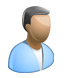 Počet detí
5 = (2+0+0) + 3
(0+0) + 2 = 2
0
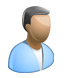 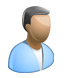 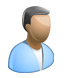 0
(0+0) + 2 = 2
0
0
0
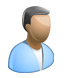 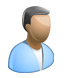 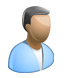 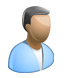 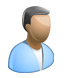 0
0
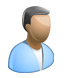 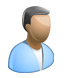 Počet potomkov (v Jave)
public int pocetPotomkov() {
  int pocetPotomkovDeti = 0;
  for (Osoba dieta: deti)
    pocetPotomkovDeti += dieta.pocetPotomkov();

  return pocetPotomkovDeti + deti.size();
}
Spýtame sa detí na počty potomkov a sčítame ich odpovede.
Metódu pocetPotomkov voláme nad iným objektom. Je to rekurzia?
Výsledná odpoveď je súčet počtu potomkov detí a počet detí
Výpis rodostromu osoby
Algoritmus:
vypíšeme meno osoby
požiadame deti, aby vypísali svoje rodostromy


  public void vypisRodostrom() {
      System.out.println(meno);
  
      for (Osoba dieta: deti)
          dieta.vypisRodostrom();
  }
Výpis rodostromu osoby
janko.vypisRodostrom();

Janko
Jožko
Igor
Andrej
Mária
Ondrej
Kristína
Anna
Eva
Karol
Lucia
Petra
public void vypisRodostrom() {
    System.out.println(meno);
  
    for (Osoba dieta: deti)
        dieta.vypisRodostrom();
}
Základná schéma
Základná schéma vykonania akcie objektu Osoba:
priprav sa na vykonanie akcie u detí (ak treba)
požiadaj deti (postupne po jednom) o vykonanie akcie
na základe výsledkov akcií detí dokonči svoju akciu (ak treba)
public int pocetPotomkov() {
    int pocetPotomkovDeti = 0;
    for (Osoba dieta: deti)
        pocetPotomkovDeti += dieta.pocetPotomkov();

    return pocetPotomkovDeti + deti.size();
}
Stromová terminológia
Strom sa skladá z vrcholov/uzlov
Uzol môže, ale nemusí mať deti
Špeciálny uzol na vrchole hierarchie: koreň
Uzly delíme na:
vnútorné uzly – uzly, ktoré        majú aspoň jedno dieťa
listy – uzly bez detí
A
B
C
D
F
G
H
E
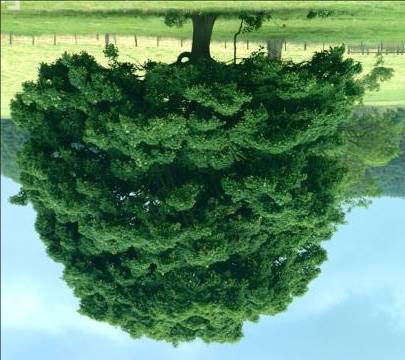 I
Stromová terminológia
Koreň
Priame vzťahy:
rodič/dieťa 
uzol B je rodičom uzla E a 
uzol E je dieťaťom uzla B
Nepriame vzťahy:
predok = rodič alebo akýkoľvek 
	predok rodiča (predkovia E sú B, A)
potomok = dieťa alebo akýkoľvek potomok rodiča (potomkovia B sú E, F, I)
A
Uzol B je rodičom uzla E
B
C
D
F
G
H
E
I
Podstromy
A
Ak si vyberieme akýkoľvek uzol stromu, ten spolu so všetkými svojimi potomkami tvorí podstrom.
Rekurzia: časťou stromu je strom
B
C
D
F
G
H
E
Podstrom s koreňom v uzle B
I
Stromová terminológia
A
Výška stromu - 3
počet generácií potomkov koreňa stromu
maximálna vzdialenosť nejakého uzla od koreňa stromu
Úroveň stromu
uzly stromu v rovnakej vzdialenosti od koreňa
Šírka stromu - 4
maximum z počtu uzlov v jednej úrovni
B
C
D
F
G
H
E
I
Stromy - sumarizácia
Strom je rekurzívna štruktúra:
koreň
podstromy zakorenené v deťoch koreňa
Rekurzívna údajová štruktúra = rekurzívne algoritmy
Z koreňa sa vieme dostať do ľubovoľného uzla stromu (jednosmerná cesta)
Porovnanie so spájanými zoznamami:
uzol spájaného zoznamu = 0 alebo jeden nasledovník
uzol stromu = 0 alebo veľa nasledovníkov
Aplikácie: súborový systém, hierarchie, …
„Politika dvoch detí“
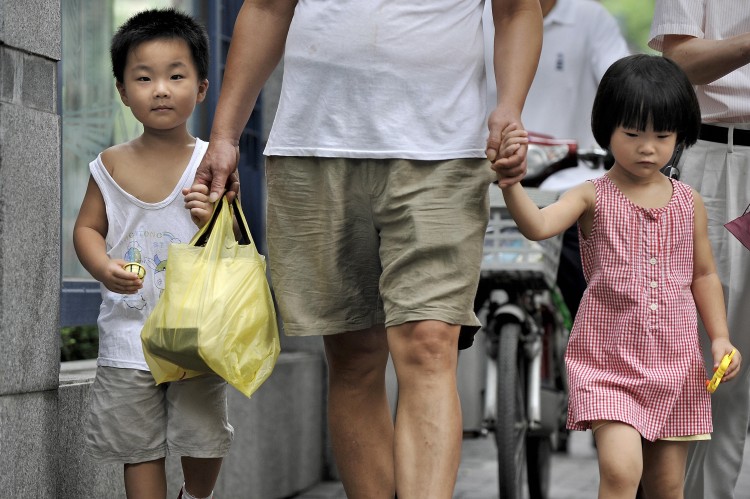 Pre mnohé aplikácie stromov stačí limit dvoch detí pre každý uzol stromu ...
Keď (skoro) dve deti stačia
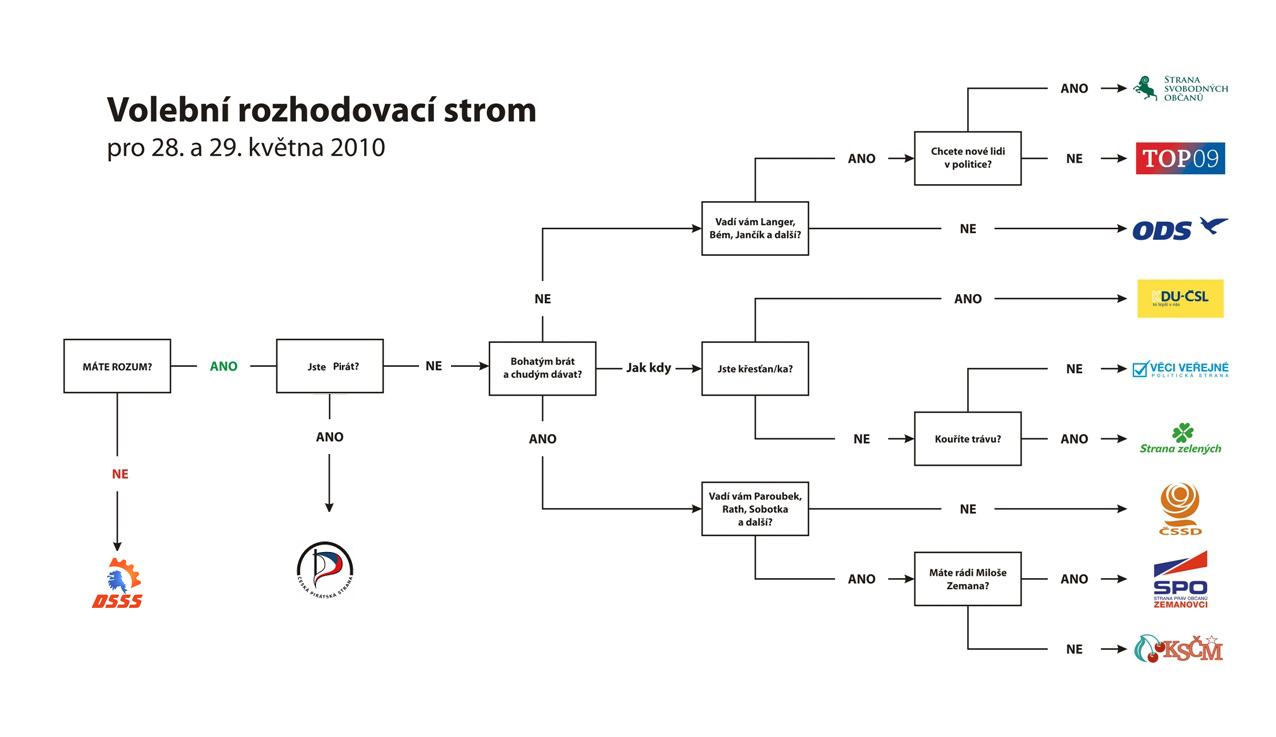 Rozhodovací strom:
Áno/Nie pokračovanie
Keď dve deti stačia
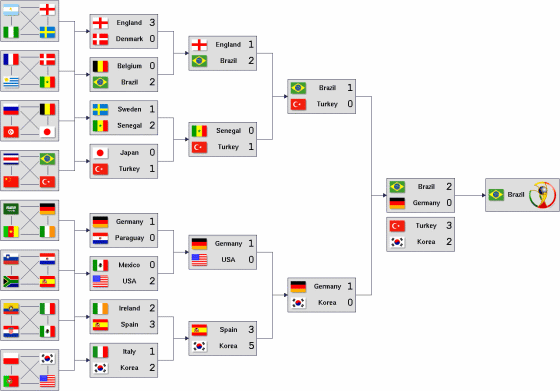 Strom zápasov v turnaji („play-off“ časť)
Keď dve deti stačia
Pravý podvýraz
Ľavý podvýraz
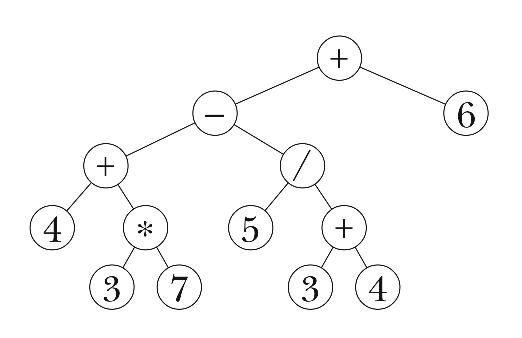 Posledná vykonaná binárna operácia
Aritmetický strom:
((4+(3*7)) - (5/(3+4))) + 6
Binárne stromy
Binárne stromy sú špeciálnym prípadom stromov, v ktorých má každý uzol nanajvýš 2 deti:
ľavý syn
pravý syn
Možné „stavy“ uzla:
žiadny syn
len ľavý syn
len pravý syn
ľavý aj pravý syn
Vo väčšine aplikácií má zmysel rozlišovať synov (napr. áno/nie)...
E – ľavý syn
F – pravý syn
B
B
B
B
F
F
E
E
Binárne stromy (v Jave)
Hodnota uložená v uzle
public class Uzol {
  int hodnota;

  Uzol lavy;
  Uzol pravy;
}
Referencia na ľavého syna
Referencia na pravého syna
Základná stavebná jednotka binárneho stromu
Binárne stromy
5
7
9
4
2
6
3
Čo so stromami?
Strom uchováva údaje v uzloch (zvyčajne je to viac ako jedna hodnota), našim cieľom je s týmito údajmi niečo spraviť:
výpis údajov
aritmetický výraz (infixová vs. postfixová notácia), odohrané zápasy, všetky otázky rozhodovacieho stromu
zistiť niečo ...
zápas, v ktorom sa dalo najviac gólov
najčastejší výsledok rozhodovacieho stromu
zistiť, či aritmetický výraz obsahuje konkrétnu operáciu alebo číselnú hodnotu
Prechody binárnym stromom
Na to, aby sme sa dostali k ľubovoľnému vrcholu stromu, stačí referencia na koreň
Problém: ako systematicky navštíviť všetky hodnoty (resp. uzly) stromu?
Rekurzívna idea:
spracuj hodnotu uloženú v aktuálnom uzle
navštív hodnoty v podstrome zakorenenom v ľavom synovi
navštív hodnoty v podstrome zakorenenom v pravom synovi
Výpis hodnôt v binárnom strome
public void vypis() {
    System.out.println(hodnota);

    if (lavy != null)
        lavy.vypis();

    if (pravy != null)
        pravy.vypis();
}
Spracovanie hodnoty v aktuálnom uzle
Spracovanie hodnôt uložených najprv v ľavom a potom v pravom podstrome.
Pozor: Pred pristúpením k synovi musíme otestovať jeho existenciu!
Prechody binárnym stromom
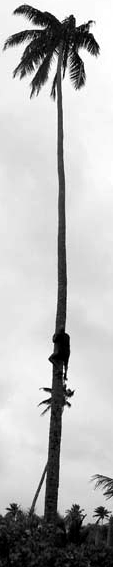 Podľa toho, kedy spracujeme hodnotu v uzle, rozlišujeme niekoľko prechodov:
Preorder:
uzol, ľavý podstrom, pravý podstrom
Inorder:
ľavý podstrom, uzol, pravý podstrom
Postorder:
ľavý podstrom, pravý podstrom, uzol
Príklady prechodov
5
7
9
4
2
6
3
Príklady prechodov
5
Preorder: 
	5, 7, 4, 2, 3, 9, 6

Inorder: 
	4, 7, 2, 3, 5, 6, 9

Postorder: 
	4, 3, 2, 7, 6, 9, 5
7
9
4
2
6
Ako z dvoch postupností prechodu stromom zrekonštruovať binárny strom?
3
Výpočet maxima v strome
Idea (na začiatku sa pýtame koreňa):
ak má uzol ľavého syna, požiadame ho o maximum v ňom zakorenenom podstrome
ak má uzol pravého syna, požiadame ho o maximum v ňom zakorenenom podstrome
odpoveďou je maximum z uloženej hodnoty a maxím od synov
5
3
1
4
8
9
3
[Speaker Notes: Napríklad hľadáme]
Výpočet maxima v strome
public int maximum() {
  int vysledok = hodnota;

  if (lavy != null)
    vysledok = Math.max(vysledok, lavy.maximum());

  if (pravy != null)
    vysledok = Math.max(vysledok, pravy.maximum());

  return vysledok;
}

Časová zložitosť: Každý uzol navštívime len raz, v každom uzle strávime operáciami čas O(1). Celkový čas je O(n) v strome s n uzlami.
Hľadanie hodnoty v strome
public boolean obsahuje(int hladany) {
  if (hodnota == hladany)
    return true;

  if (lavy != null)
    if (lavy.obsahuje(hladany))
      return true;

  if (pravy != null)
    if (pravy.obsahuje(hladany))
      return true;

  return false;
}

Časová zložitosť: O(n), kde n je počet uzlov stromu
Ak je ľavý syn, skúsime nájsť hodnotu v ľavom podstrome.
Ak je pravý syn, skúsime nájsť hodnotu v pravom podstrome.
„Mashup nápad“
Čo už vieme:
spájaný zoznam – dobrá vec na uchovávanie dynamicky sa meniaceho zoznamu hodnôt
binárne vyhľadávanie – superrýchla (O(log n)) stratégia na nájdenie prvku v usporiadanom zozname
usporiadaný spájaný zoznam + binárne vyhľadávanie?
nefunguje – len na to, aby sme sa dostali na zadaný index (napr. do stredu), potrebujeme čas O(n)
Nedá sa s tým niečo spraviť?
Čo je binárne vyhľadávanie?
Hľadaná hodnota: H
Pozri na hodnotu Xv strede zoznamu
ak X < H
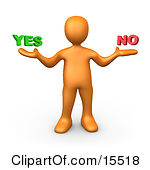 ak H < X
hľadaj H „vpravo“
hľadaj H „vľavo“
Referencia na „pravú“ časť usporiadaného zoznamu
Referencia na „ľavú“ časť usporiadaného zoznamu
Binárne vyhľadávacie stromy (BVS)
Binárne vyhľadávacie stromy slúžia na uloženie dynamicky sa meniacej množiny hodnôt typu, ktorého prvky môžeme navzájom porovnávať:
trieda TreeSet<E> uchováva prvky množiny interne uložené v modifikovanej verzii BVS
TreeSet<E> vyžaduje, aby E implementovalo Comparable alebo Comparator<E> ako porovnávač

Idea: chytrým umiestnením hodnôt do uzlov binárneho stromu vieme dosiahnuť rýchlu realizáciu operácií add, remove a contains.
BVS - vlastnosti
Hodnoty sú uložené v uzloch
každá hodnota len raz (lebo množina...)
Pre každý uzol BVS platí:
každá hodnota uložená v ľavom podstrome uzla je menšia ako hodnota v tomto uzle
každá hodnota uložená v pravom podstrome uzla je väčšia ako hodnota v tomto uzle
X
<X
>X
Príklad BVS
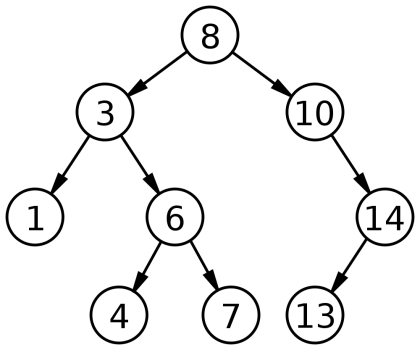 Využitie vlastností BVS
Pri hľadaní hodnoty nemusíme hľadať hodnotu v oboch podstromoch, stačí sa pozrieť do jedného.
Algoritmus hľadania hodnoty H pre uzol s uloženou hodnotou V:
ak H = V, potom H je v BVS
ak H < V, tak v hľadaní treba pokračovať v ľavom podstrome (ak existuje, v opačnom prípade H nie je v BVS)
ak H > V, tak v hľadaní treba pokračovať v pravom podstome (ak existuje, v opačnom prípade H nie je v BVS)
Hľadanie hodnoty v BVS
public boolean obsahujeVBVS(int hladany) {
  if (hodnota == hladany)
    return true;
  
  if (hladany < hodnota) 
    return (lavy != null) && lavy.obsahujeVBVS(hladany);
  
  if (hodnota < hladany) 
    return (pravy != null) && pravy.obsahujeVBVS(hladany);

  return false;
}
Nerekurzívne hľadanie
public static boolean obsahujeVBVS(Uzol koren, int hladany){
  Uzol aktualny = koren;
  
  while (aktualny != null) {
    if (aktualny.hodnota == hladany)
      return true;

    if (hladany < aktualny.hodnota) {
      aktualny = aktualny.lavy;
    } else if (aktualny.hodnota < hladany) {
      aktualny = aktualny.pravy;
    }
  }
  
  return false;
}
Ako ďalší uzol na navštívenie vyberieme to dieťa, kam nás pošle porovnanie hľadanej hodnoty a hodnoty v aktuálnom uzle.
Maximum v BVS
Vďaka vlastnostiam BVS je algoritmus na nájdenie maximálnej hodnoty v BVS:
kým sa dá, presuň sa do pravého syna aktuálneho uzla
uzol, v ktorom hľadanie skončilo (nemá pravého syna), je maximum (prečo?)

public static int maximum(Uzol koren) {
  Uzol aktualny = koren;
  while (aktualny.pravy != null)
     aktualny = aktualny.pravy;
  
  return aktualny.hodnota;
}
Kým sa dá, ideme do pravého syna.
Pridanie hodnoty do BVS
Problém:
hodnotu nepridávame do BVS, ak tam už je
uzol s vkladanou hodnotu nemôžeme „zavesiť“ hocikde, pretože môžeme narušiť vlastnosti BVS
Algoritmus:
tvárime sa, že hodnotu nechceme do BVS pridať, ale chceme zistiť, či sa tam nachádza 
ak ju nájdeme, nie je čo riešiť …
ak ju nenájdeme, algoritmus skončí tak, že v hľadaní budeme presmerovaní na neexistujúci uzol – toto je správne miesto, kam máme uzol s vkladanou hodnotou „zavesiť“ (prečo?)
Odstránenie hodnoty z BVS
Problém:
uzol s odstraňovanou hodnotou treba najprv nájsť
odstránenie uzla s hodnotou v strome môže narušiť vlastnosti BVS
3 situácie:
odstraňovaný uzol je listom
odstraňovaný uzol má 1 dieťa
odstraňovaný uzol má 2 deti
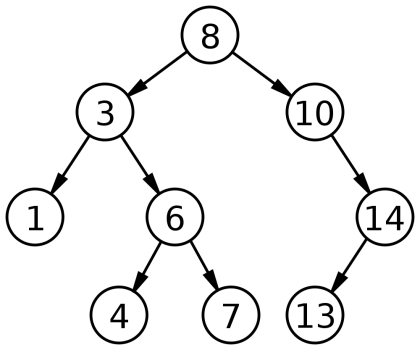 Odstránenie hodnoty z BVS
Odstraňovaný uzol je listom:
uzol jednoducho odstránime (nie je čo pokaziť)
Odstraňovaný uzol (10) má 1 dieťa:
odstraňovaný uzol (u jeho rodiča) nahradíme dieťaťom odstraňovaného uzla
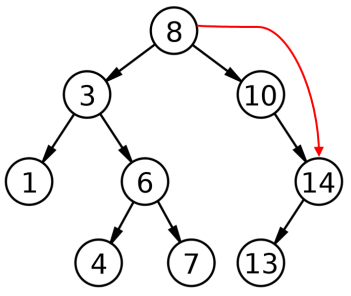 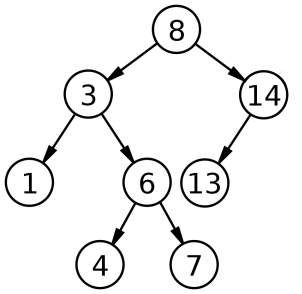 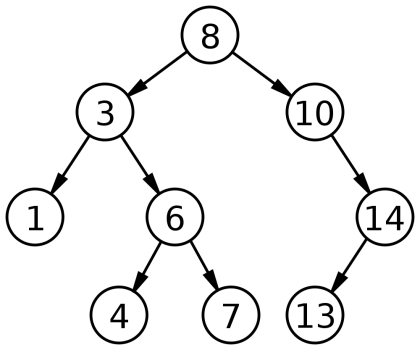 Odstránenie hodnoty z BVS
Odstraňovaný uzol (8) má 2 deti:
namiesto odstraňovaného uzla odstránime iný uzol
nájdeme maximum v ľavom podstrome odstraňovaného uzla (raz vľavo, potom stále vpravo kým sa dá)
odstránime uzol s nájdeným maximom a hodnotu nájdeného maxima uložíme do pôvodne odstraňovaného uzla
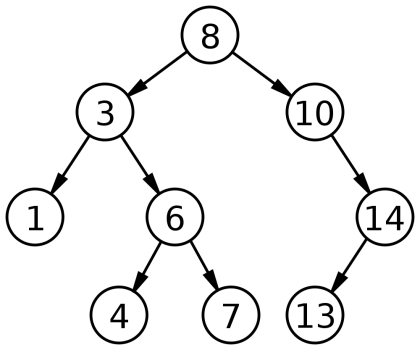 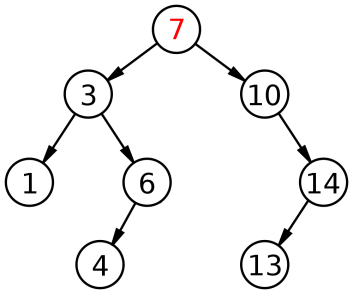 Časová zložitosť operácií
Pri každej operácii (contains, add, remove) sa schádza od koreňa k jednému z uzlov stromu:
v každom uzle čas O(1), navštívených je nanajvýš h+1 uzlov, kde h je výška stromu
dôsledok: časová zložitosť každej z operácií je O(h), kde h je výška stromu
Ako závisí výška stromu h od počtu v ňom uložených hodnôt n? Určite h <= n. 
Dôsledok: BVS na implementáciu množiny nemôže byť horší ako pole, kde každá z týchto operácií potrebuje O(n)
BVS s rôznymi výškami
8
5
6
3
8
5
9
2
4
6
Lineárna výška:
h ~ n
Logaritmická výška:
h ~ log(n)
2
Časová zložitosť BVS
Fakty o BVS s výškou h:
každá operácia v BVS trvá v najhoršom prípade O(h)
výška stromu závisí od postupnosti realizovaných operácií: 
add(1), add(2), add(3), add(4), …, add(n) vytvorí degenerovaný BVS s výškou n-1
pre výšku binárneho stromu s n uzlami platí: 
log(n) <= h < n 
Ako dosiahnuť logaritmickú výšku?
Viac na cvičeniach
Samovyvažovacie stromy
BVS je dobrá štruktúra, ak je strom vyvážený
Samovyvažovacie BVS
chytré algoritmy zabezpečujúce, že ak sa naruší vyváženosť, tak sa sériou niekoľkých operácií (rotácií) strom opäť vyváži
časová zložitosť opravy narušenia vyváženosti je O(h) – t.j. rovnaká ako zložitosť modifikujúcej operácie
AVL stromy, RB-stromy (červeno-čierne), …
Trieda java.util.TreeSet interne ukladá hodnoty v (samovyvažovacom) RB-strome
Aplikácie stromov
Strom potomkov
Uloženie hierarchií
Aritmetické stromy
Binárne vyhľadávacie stromy a ich modifikácie/zovšeobecnenia
Samovyvažovanie stromy
B-stromy (na indexovanie v databázach)
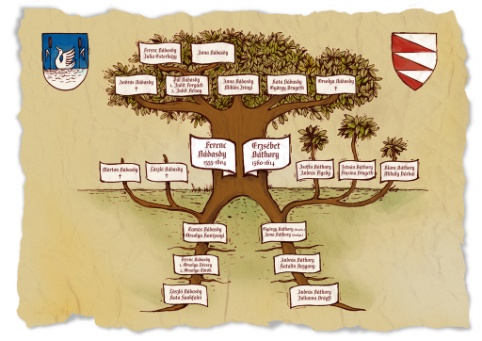 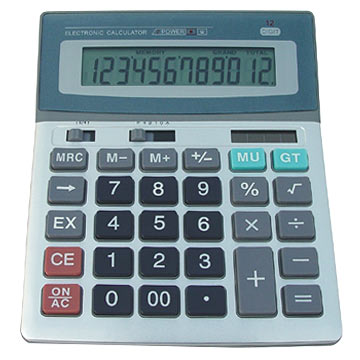 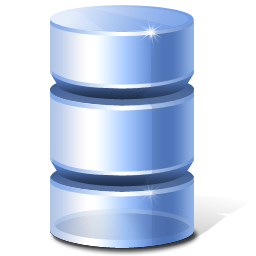 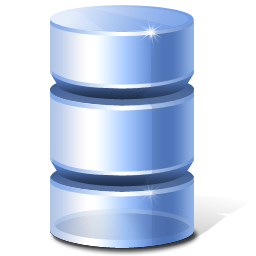 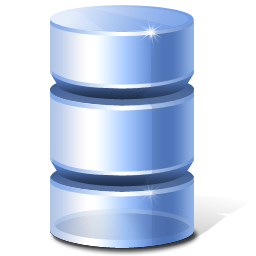 ak nie sú otázky...
Ďakujem za pozornosť!
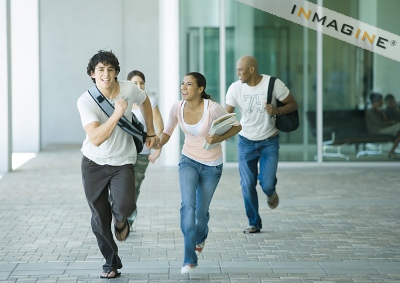